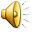 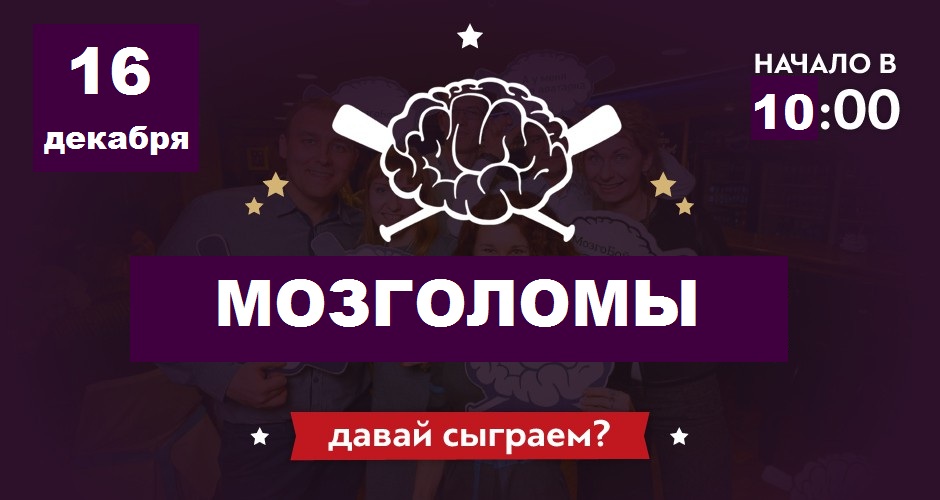 1 тур
7 вопросов
40 секунд на каждый
1 вопрос
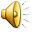 Совокупность программ, являющаяся посредником между компьютером и пользователем.
2 вопрос
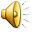 Жаргонное название 
1 гигабайта информации
3 вопрос
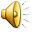 Что такое HTTP?
4 вопрос
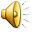 Назовите создателя языка Паскаль
5 вопрос
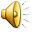 Какой самый первый домен верхнего уровня имела Россия?
6 вопрос
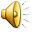 Кто считается автором самого древнего алгоритма?
7 вопрос
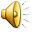 В каком году фирма Intel создала первый в мире микропроцессор?
Вопросы 1 тура
Совокупность программ, являющаяся посредником между ЭВМ и пользователем.
Жаргонное название 1 гигабайта информации
Что такое HTTP?
Назовите создателя языка Паскаль
Какой самый первый домен верхнего уровня имела Россия? 
Кто считается автором самого древнего алгоритма?
В каком году фирма Intel создала первый в мире микропроцессор?
Ответы 1 тура
Операционная система
Гектар
Протокол передачи гипертекста
Никлаус Вирт
SU
Евклид
1971
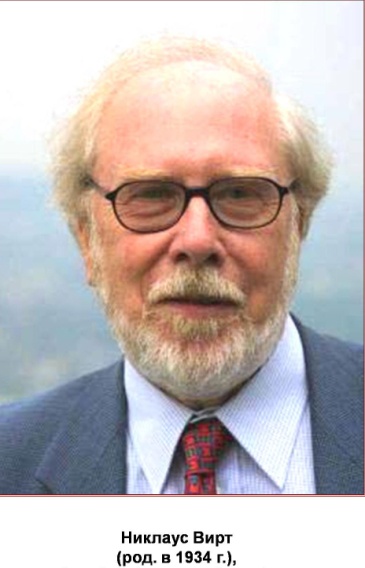 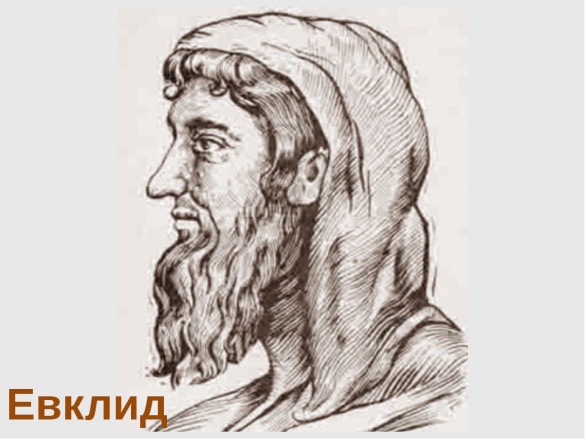 2 тур «Горячие новости»
7 вопросов
40 секунд на каждый
1 вопрос
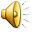 Японские изобретатели не перестают удивлять мировую общественность своими разработками. Не так давно была создана _______________ для покупок, которая уже тестируется в одной из торговых сетей Японии.
2 вопрос
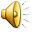 У Intel есть традиция выпускать это в связи с особыми случаями.
Традиция появилась еще в ранние годы Intel, когда в лаборатории был создан первый действующий процессор, радостная новость быстро разошлась по всей компании. И в тот момент кто-то достал припрятанное _________________ и открыл его, решив отпраздновать это событие с коллегами.

Назовите что выпускает Intel?
3 вопрос
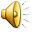 Эта сказочная фраза из сказки Пушкина в скором времени может стать реальной, благодаря усилиям компании Apple по созданию умного зеркала.
Что делает это зеркало?
4 вопрос
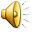 Программы исследования небесного тела, включающие в себя высадку луноходов и исследовательские работы на имеющейся в планах китайской базе, будут проходить без непосредственного участия людей.
Куда собираются полететь китайские роботы?
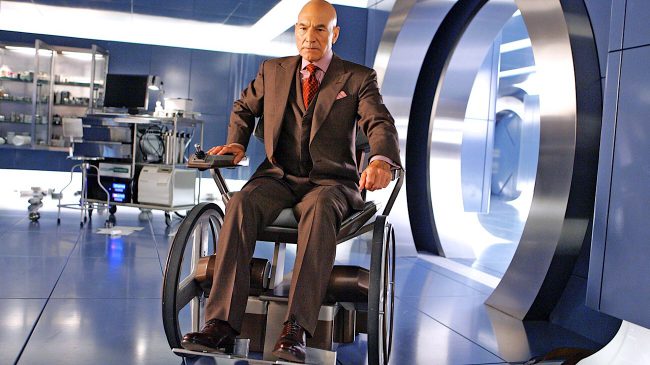 5 вопрос
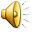 Высокие технологии призваны не только облегчить нашу жизнь, но и улучшить ее качество у людей с ограниченными возможностями. Отечественные ученые на базе научно-исследовательского центра разработали инвалидную коляску нового поколения.
С помощью чего человек будет управлять этой коляской?
6 вопрос
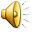 Знаменитый производитель процессоров Intel наделал немало шуму, анонсировав на выставке Computex новое семейство процессоров Core X. Во главе новой семьи стоит процессор Core i9, о котором, правда, до сегодняшнего дня практически ничего не было известно, кроме его впечатляющей стоимости 1999 долларов.
Сколько ядер имеет этот процессор?
7 вопрос
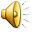 Сразу несколько крупных производителей анонсировали компьютеры в форме _____________________с поддержкой популярных гарнитур виртуальной реальности. Таким незамысловатым способом была решена проблема болтающихся проводов, связывающих VR-шлем и ПК. Подобные компьютеры будут использовать не только для видеоигр, но также в образовании, тренировке персонала и даже в военной сфере.
Что представляют из себя эти компьютеры?
1 вопрос
Японские изобретатели не перестают удивлять мировую общественность своими разработками. Не так давно была создана _______________ для покупок, которая уже тестируется в одной из торговых сетей Японии.
2 вопрос
У Intel есть традиция выпускать это в связи с особыми случаями или вехами.
Традиция появилась еще в ранние годы Intel, когда в лаборатории был создан первый действующий процессор, радостная новость быстро разошлась по всей компании. И в тот момент кто-то достал припрятанное _________________ и открыл его, решив отпраздновать это событие с коллегами.

Назовите что выпускает Intel?
3 вопрос
Эта сказочная фраза из сказки о мертвой царевне и семи богатырях в скором времени может стать реальной, благодаря усилиям компании Apple по созданию умного зеркала.
Что делает это зеркало?
4 вопрос
Программы исследования небесного тела, включающие в себя высадку луноходов и исследовательские работы на имеющейся в планах китайской базе, будут проходить без непосредственного участия людей.
Куда собираются полететь китайские роботы?
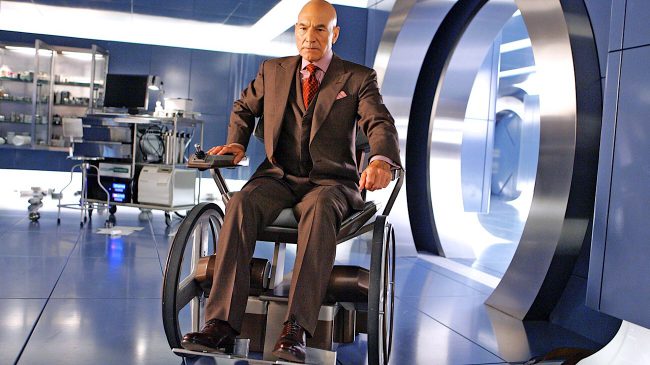 5 вопрос
Высокие технологии призваны не только облегчить нашу жизнь, но и улучшить ее качество у людей с ограниченными возможностями. Отечественные ученые на базе научно-исследовательского центра разработали инвалидную коляску нового поколения.
С помощью чего человек будет управлять этой коляской?
6 вопрос
Знаменитый производитель процессоров Intel наделал немало шуму, анонсировав на выставке Computex новое семейство процессоров Core X. Во главе новой семьи стоит процессор Core i9, о котором, правда, до сегодняшнего дня практически ничего не было известно, кроме его впечатляющей стоимости 1999 долларов.
Сколько ядер имеет этот процессор?
7 вопрос
Сразу несколько крупных производителей анонсировали компьютеры в форме _____________________с поддержкой популярных гарнитур виртуальной реальности. Таким незамысловатым способом была решена проблема болтающихся проводов, связывающих VR-шлем и ПК. Подобные компьютеры будут использовать не только для видеоигр, но также в образовании, тренировке персонала и даже в военной сфере.
Что представляют из себя эти компьютеры?
Ответы 2 тура
Умная корзина
Бутылки шампанского
Говорит
Луна
Взгляд
18
Заплечный рюкзак
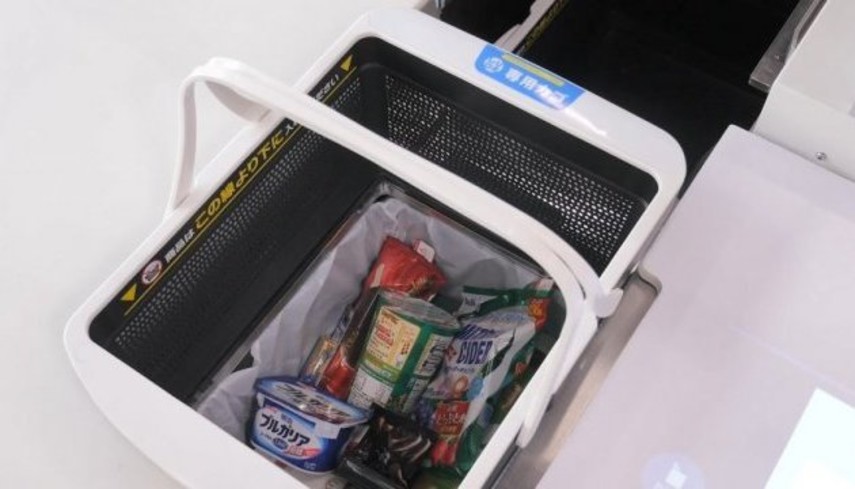 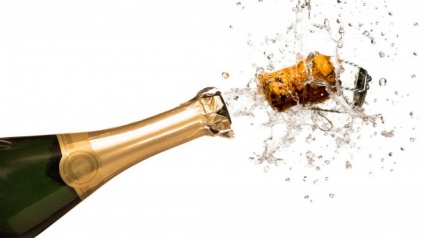 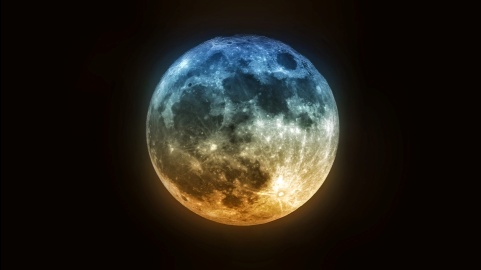 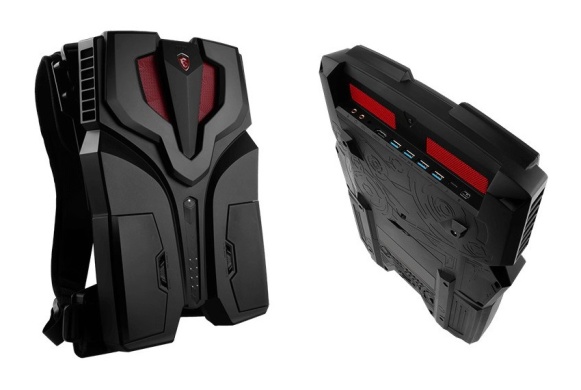 3 тур «Музыкальные вопросы»
7 вопросов
40 секунд на каждый
1 вопрос
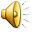 2 вопрос
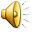 3 вопрос
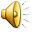 4 вопрос
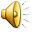 5 вопрос
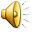 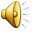 6 вопрос
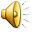 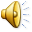 Название мультфильма
7 вопрос
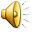 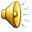 Другое название жесткого диска
Ответы 3 тура
Звук сообщения в контакте
Звук заражения вирусом
Мелодия компании Intel
Извлечение устройства
Звук работы матричного принтера
Мультфильм «Фиксики»
Винчестер
4 тур
7 вопросов
40 секунд на каждый
1 вопрос
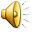 В каком городе в 1983 компания  Microsoft впервые представила систему Windows?
2 вопрос
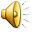 В каком году была выпущена операционная система WINDOWS XP?
3 вопрос
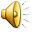 Как расшифровывается аббревиатура ЛКМ (относится к одному из устройств компьютера)?
4 вопрос
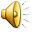 Название первого персонального компьютера
5 вопрос
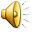 Какой формат графических файлов передает самое большое количество цветов (281 триллион)?
6 вопрос
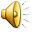 Как называют характеристику процессора, определяющую максимальную длину двоичного кода, который процессор обрабатывает одновременно?
7 вопрос
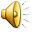 До середины 20-х годов XX века для передачи информации использовался специальный помехоустойчивый код. Кто является его автором?
1 вопрос
В каком городе в 1983 компания  Microsoft впервые представила систему Windows?
2 вопрос
В каком году была выпущена операционная система WINDOWS XP?
3 вопрос
Как расшифровывается аббревиатура ЛКМ (относится к одному из устройств компьютера)?
4 вопрос
Название первого персонального компьютера
5 вопрос
Какой формат графических файлов передает самое большое количество цветов (281 триллион)?
6 вопрос
Как называют характеристику процессора, определяющую максимальную длину двоичного кода, который процессор обрабатывает одновременно?
7 вопрос
До середины 20-х годов XX века для передачи информации использовался специальный помехоустойчивый код. Кто является его автором?
Ответы 4 тура
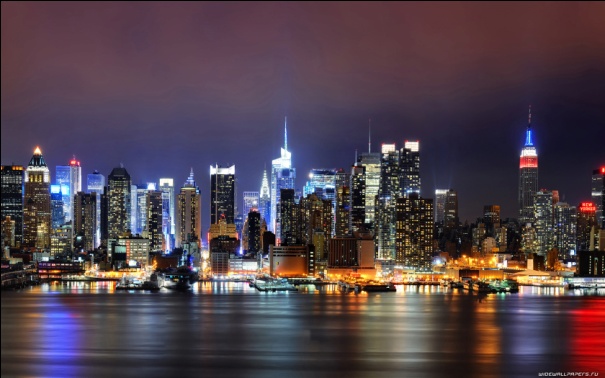 Нью-Йорк
2002
Левая кнопка мыши
IBM
PNG
Разрядность
Самюэль Морзе
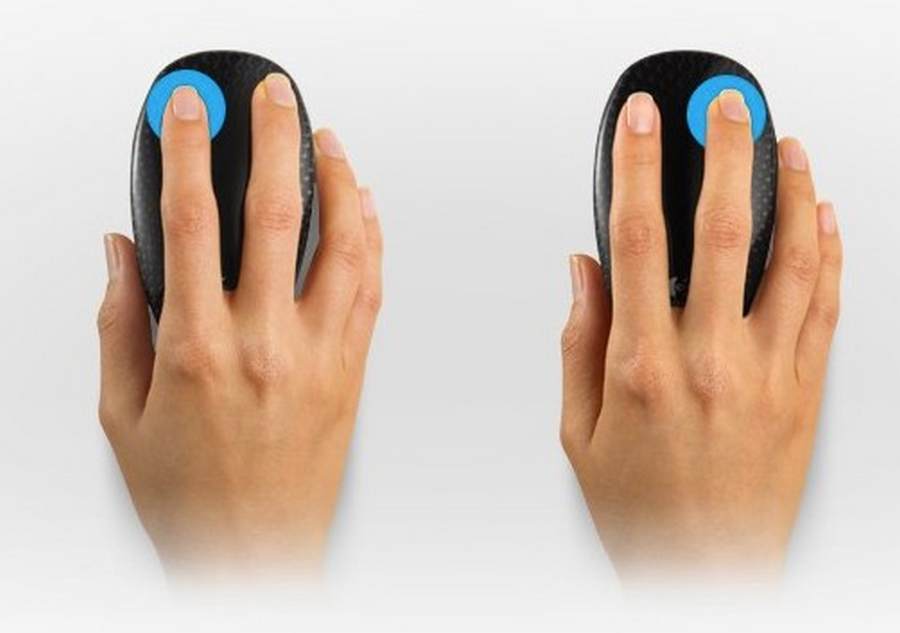 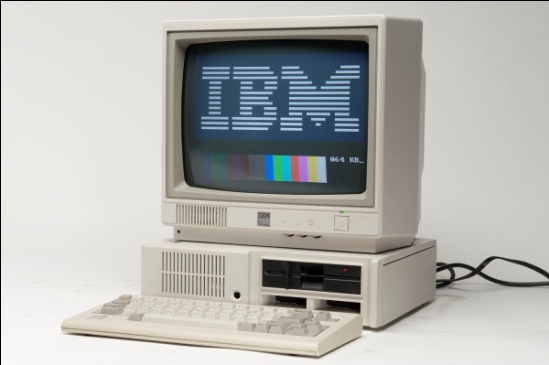 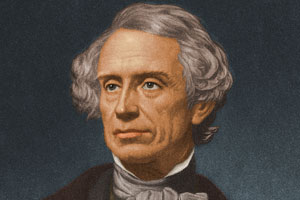 5 тур «Вопрос по картинке»
7 вопросов
40 секунд на каждый
1 вопрос
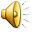 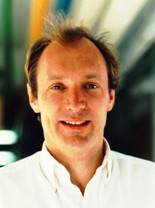 Этот американец с корейской фамилией придумал технологию «Всемирная паутина» или WWW
2 вопрос
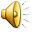 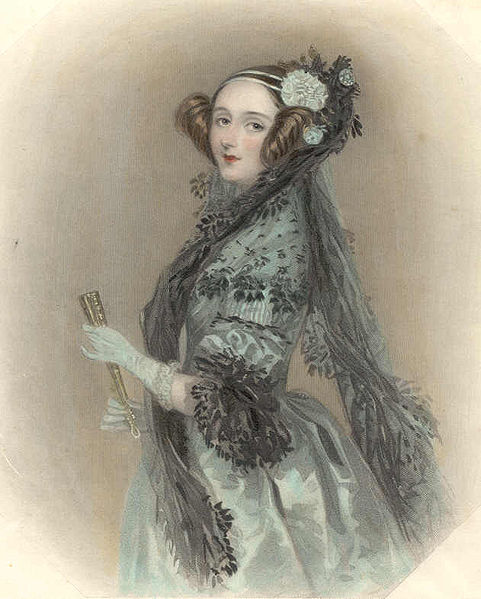 Первым в истории программистом была женщина. Свои программы она писала на перфокартах для аналитической машины Чарльза Беббиджа.
3 вопрос
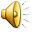 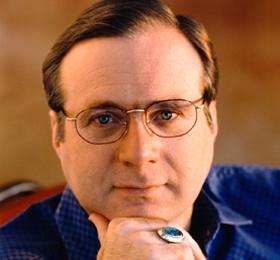 Совместно с Биллом Гейтсом они основали компанию Microsoft
4 вопрос
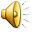 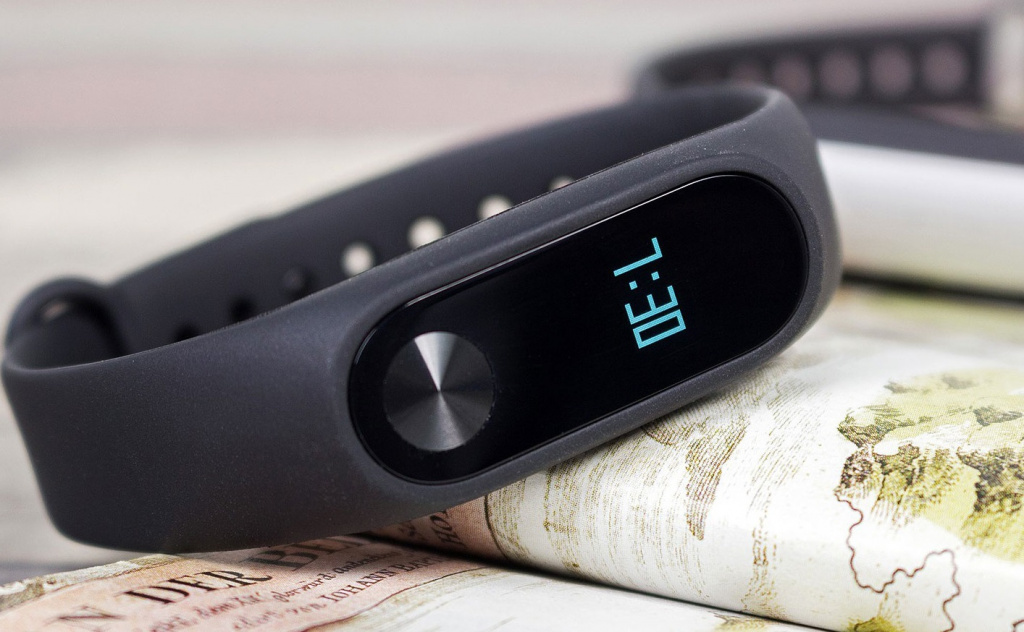 Что это?
5 вопрос
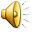 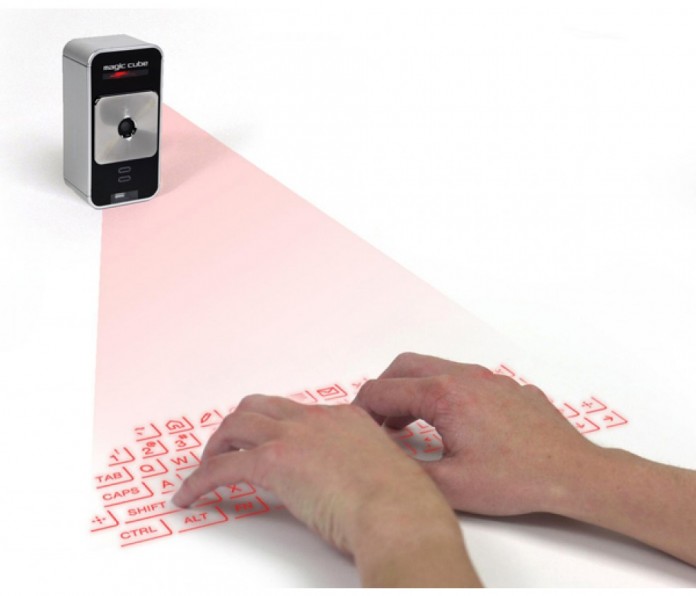 Это небольшой проектор, который проецирует ____________________Cube подключается к компьютеру либо через Bluetooth, либо через USB.
6 вопрос
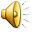 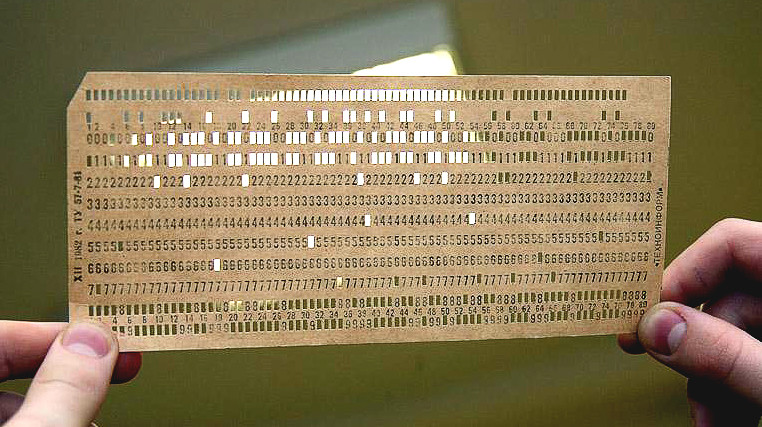 Что это?
7 вопрос
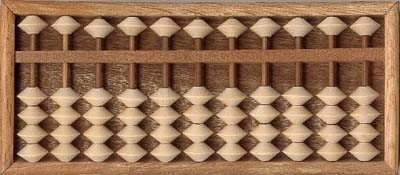 В Древней Греции и в Древнем Риме — абак, в Китае — суан-пан, в России -счеты. А в Японии?
1 вопрос
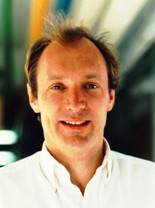 Этот американец с корейской фамилией придумал технологию «Всемирная паутина» или WWW
2 вопрос
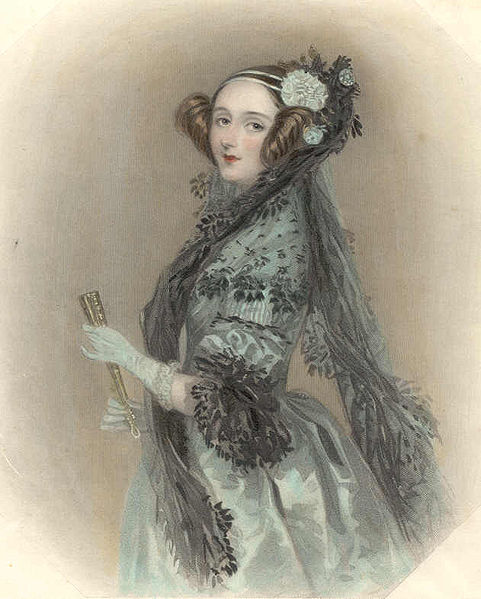 Первым в истории программистом была женщина. Свои программы она писала на перфокартах для аналитической машины Чарльза Беббиджа.
3 вопрос
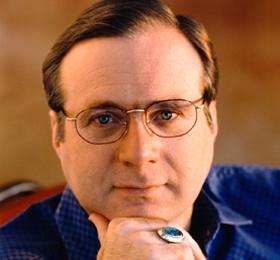 Совместно с Биллом Гейтсом они основали компанию Microsoft
4 вопрос
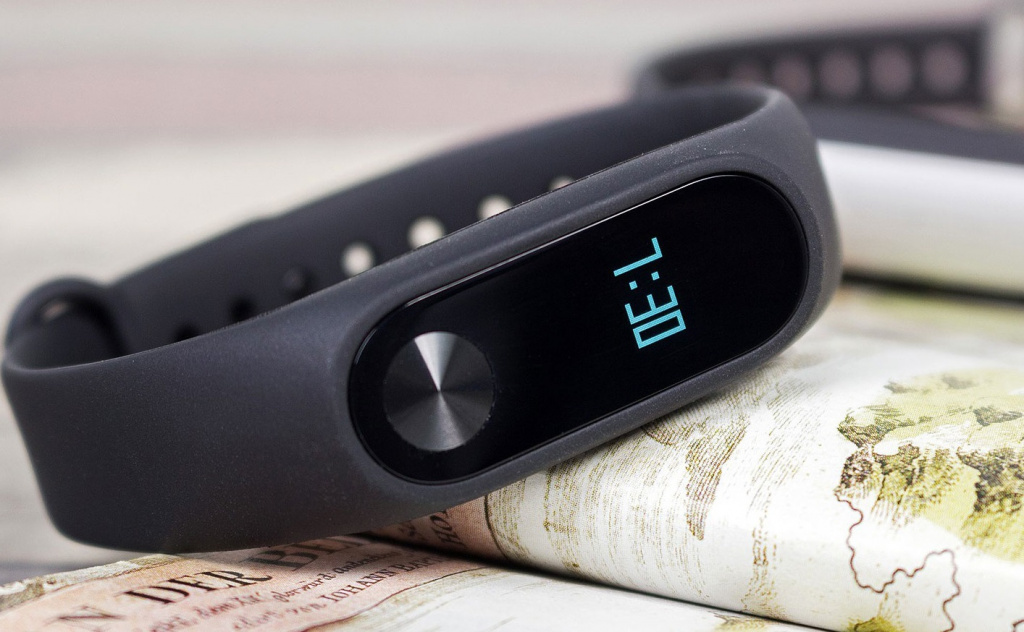 Что это?
5 вопрос
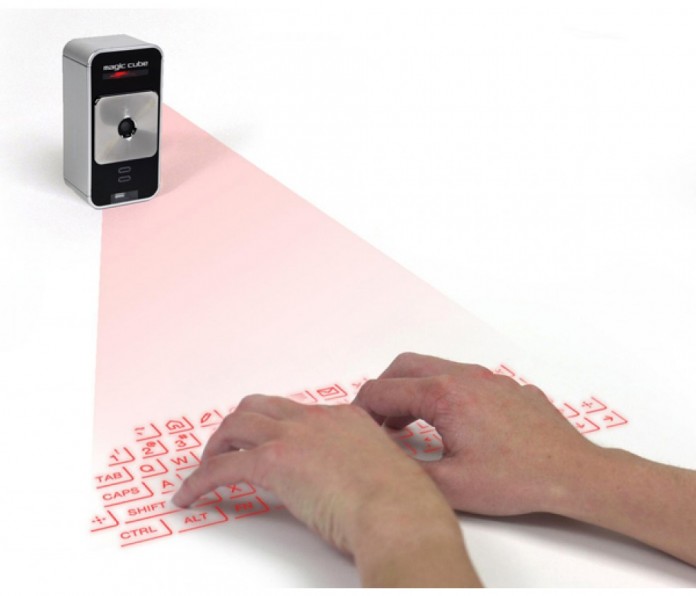 Это небольшой проектор, который проецирует ____________________Cube подключается к компьютеру либо через Bluetooth, либо через USB.
6 вопрос
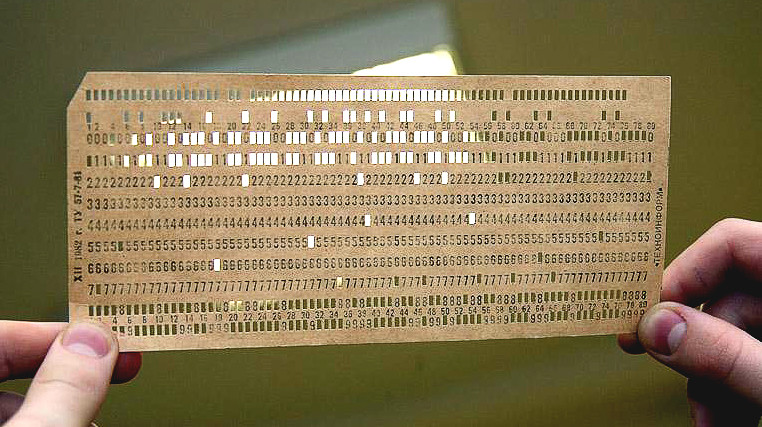 Что это?
7 вопрос
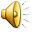 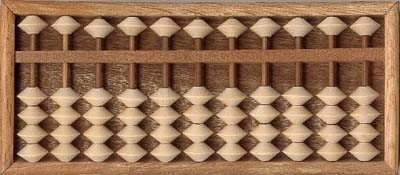 В Древней Греции и в Древнем Риме — абак, в Китае — суан-пан, в России -счеты. А в Японии?
Ответы 5 тура
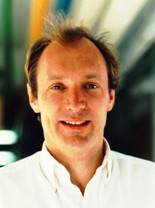 Тим Бернерс Ли 
Ада Лавлейс
Пол Аллен
Фитнесс браслет
Клавиатура
Перфокарта
Соробан
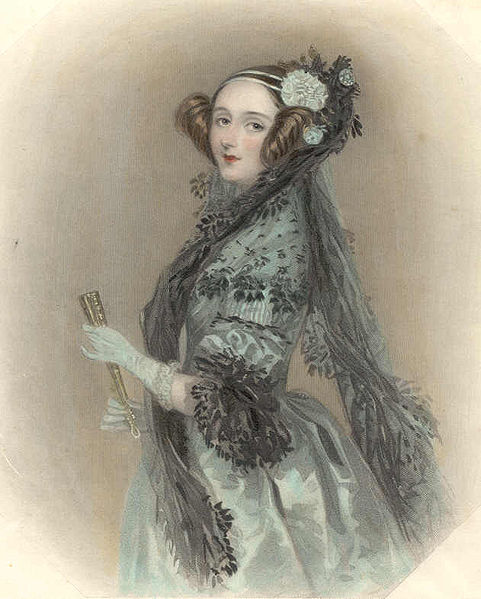 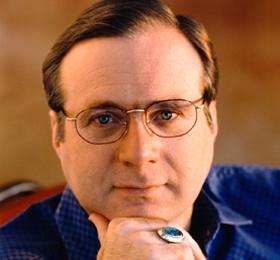 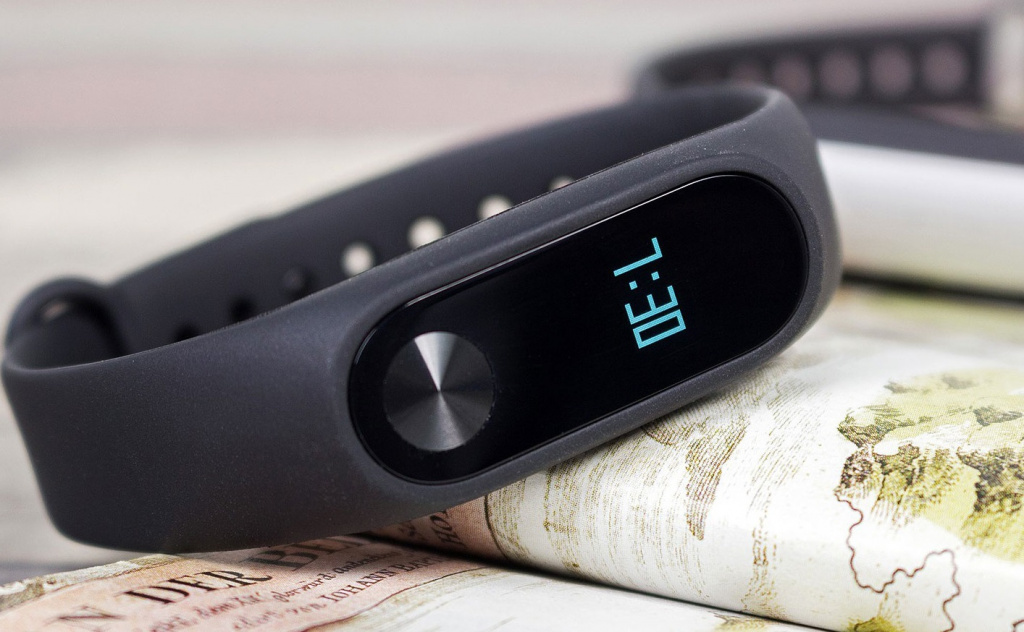 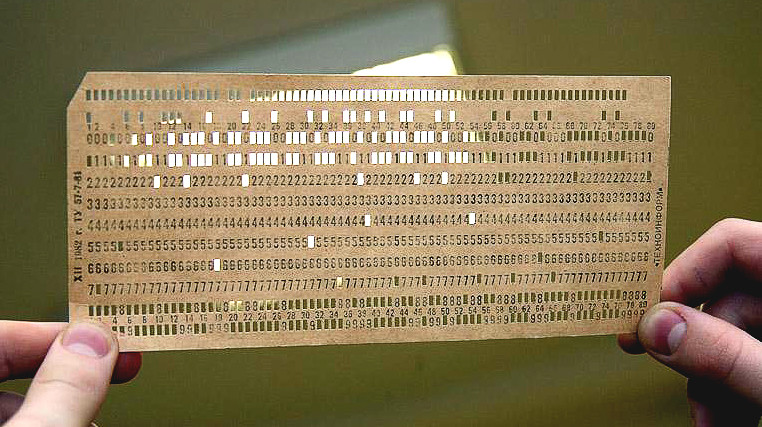 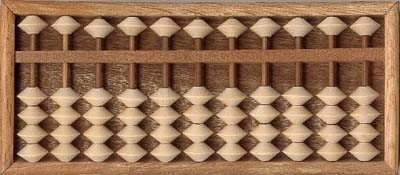 6 тур
7 вопросов
40 секунд на каждый
1 вопрос
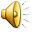 Материальный или абстрактный заменитель объекта, отражающий его существенные характеристики – это…..
2 вопрос
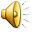 Множество взаимосвязанных элементов, образующих определенное целостное единство называется…
3 вопрос
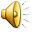 Кто придумал способ кодирования информации для слепых
4 вопрос
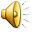 Этот американец , является основателем «Яблочной» компании по производству компьютеров, ipod, iphone.
5 вопрос
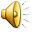 Какой язык был предшественником языка Паскаля?
6 вопрос
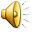 Как на языке Паскаль записывается оператор вывода данных?
7 вопрос
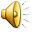 Как называется личный дневник, который пользователь может опубликовать в сети интернет?
1 вопрос
Материальный или абстрактный заменитель объекта, отражающий его существенные характеристики – это…..
2 вопрос
Множество взаимосвязанных элементов, образующих определенное целостное единство называется…
3 вопрос
Кто придумал способ кодирования информации для слепых
4 вопрос
Этот американец , является основателем «Яблочной» компании по производству компьютеров, ipod, iphone.
5 вопрос
Какой язык был предшественником языка Паскаля?
6 вопрос
Как на языке Паскаль записывается оператор вывода данных?
7 вопрос
Как называется личный дневник, который пользователь может опубликовать в сети интернет?
Ответы 6 тура
Модель
Система
Луи Брайль
Стив Джобс
Алгол
Write
Блог
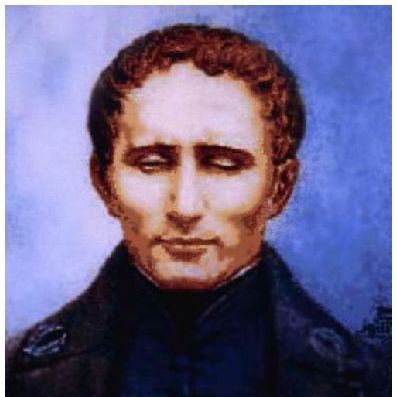 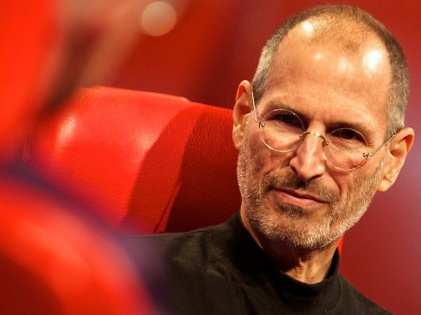 7 тур «Блиц»
7 вопросов
15 секунд на каждый
1 вопрос
В каком году стартовал проект Вконтакте.ру?
2 вопрос
Самый быстрорастущий сайт в интернете: хранилище видеороликов обо всем на свете, которые может закачать любой желающий
3 вопрос
Какое количество цветных полос было на предыдущем логотипе Apple?
4 вопрос
Как называется цветовая модель, которая используется для построения графических изображений в телевизорах, мониторах, проекторах, сканерах, цифровых фотокамерах
5 вопрос
Какой цвет получается при смешивании красного и зеленого цветов?
6 вопрос
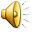 Как записывается римское число 500?
7 вопрос
Имя какого математика IX века легло в основу написания слова Алгоритм ?
1 вопрос
В каком году стартовал проект Вконтакте.ру?
2 вопрос
Самый быстрорастущий сайт в интернете: хранилище видеороликов обо всем на свете, которые может закачать любой желающий
3 вопрос
Какое количество цветных полос было на предыдущем логотипе Apple?
4 вопрос
Как называется цветовая модель, которая используется для построения графических изображений в телевизорах, мониторах, проекторах, сканерах, цифровых фотокамерах
5 вопрос
Какой цвет получается при смешивании красного и зеленого цветов?
6 вопрос
Как записывается римское число 500?
7 вопрос
Имя какого математика IX века легло в основу написания слова Алгоритм ?
Ответы 7 тура
2006
YouTube
6
RGB
Желтый
D
Аль Хорезми
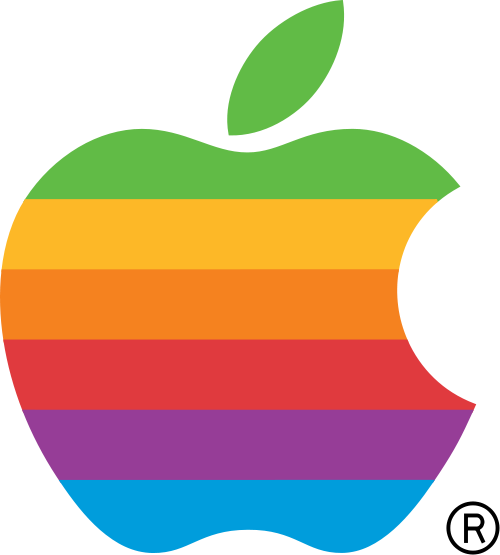 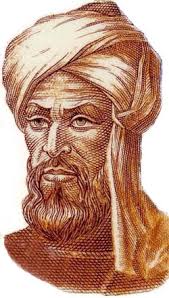 Спасибо за игру!!!